Submitted by the representative of the United States			Informal document WP.29-175-33												175th WP.29, 19 - 22 June 2018
												Agenda item 2.3
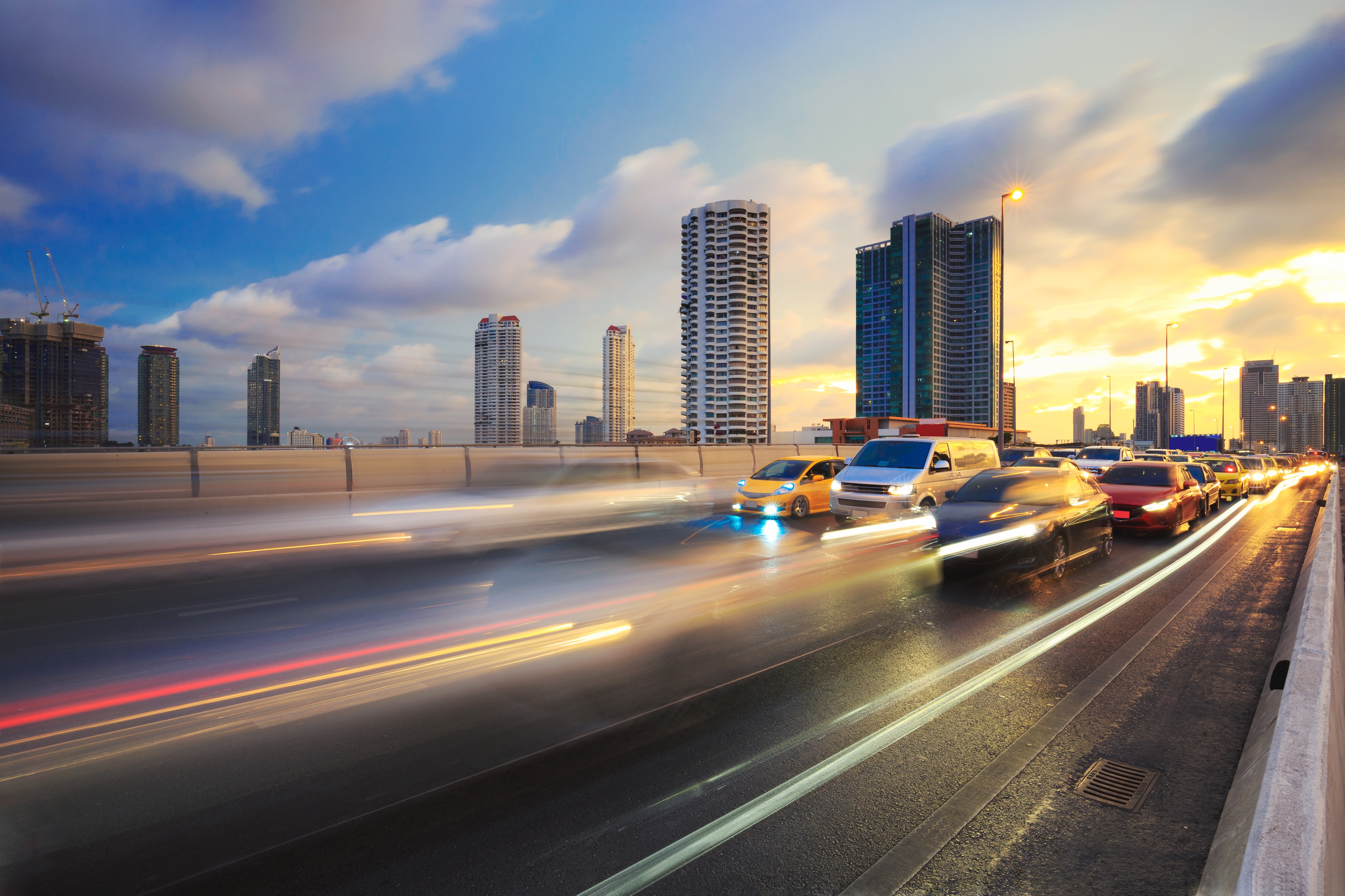 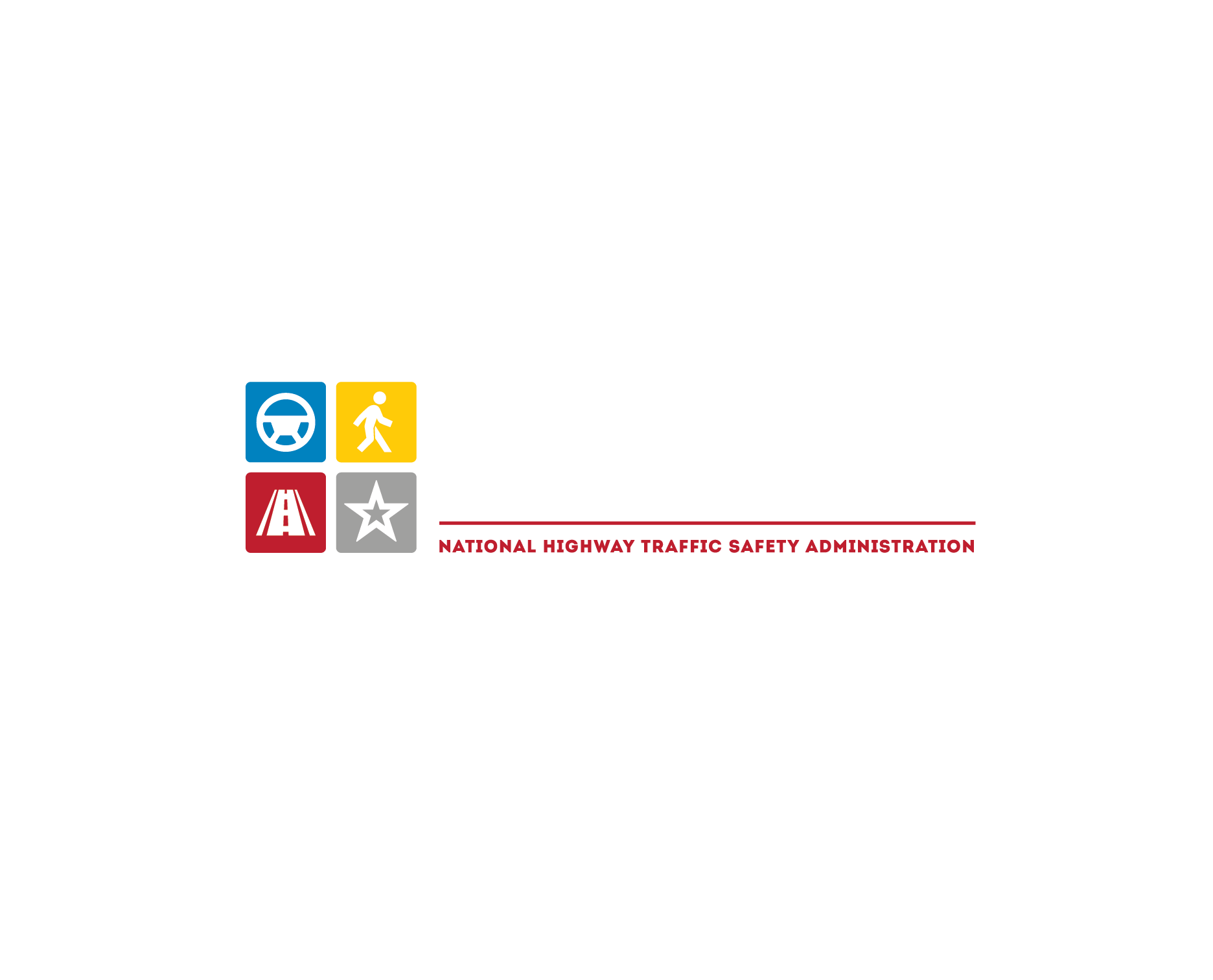 Automated Driving Systems:  A Vision for Safety
Overview of New Voluntary Guidance
June 2018
2
Purpose of New NHTSA Voluntary Guidance
Support industry and States, as they consider innovative approaches to safety and develop best practices.


Reaffirm that the Federal government will continue to govern vehicles and vehicle equipment.


Add transparency to complicated and new technologies for consumers. 


Reemphasize that NHTSA’s priority is the safe testing and deployment of Automated Driving Systems.
5
What Changed and Why?
Responds to public comments, keeps the best safety elements, and deletes premature and burdensome items.

Represents an evolutionary approach by streamlining, clarifying, and emphasizing voluntary nature.

New assistance for State Legislatures.

Improved guidance as States consider testing and in-use regulations.
3
What is in the New Voluntary Guidance?
Encourages companies to consider and document their consideration of 12 safety elements (e.g. crash protection, cybersecurity, and public education).


Encourages companies to make available to the public a summary of how they addressed safety.


Encourages State Legislatures to consider 4 best practices as they consider legislative action.


Encourages State Highway Officials to consider 7 best practices for administering testing and operation.
4
Voluntary Guidance to Companies
Companies to consider and document their consideration of 12 safety elements:
6
Best Practices for State Legislatures
Provide a “technology-neutral” environment


Provide licensing and registration procedures


Provide reporting and communications methods for Public Safety Officials


Review traffic laws and regulations that may serve as barriers to operation of ADSs
6
Best Practices for State Highway Safety Officials
Administrative (establishment of lead agency for ADS oversight)

Application for Entities to Test ADSs on Public Roadways

Permission for Entities to Test ADS on Public Roadways

Specific Considerations for ADS Test Drivers and Operations

Considerations for Registration and Titling

Working with Public Safety Officials

Liability and Insurance
The End
8